De anatomie van het urinewegstelsel
Helpende plus
2018-2019
Les 2
De student heeft basiskennis van de anatomie van het urinewegstelsel
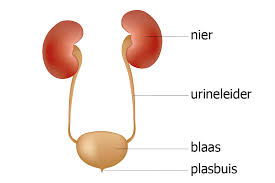 Doelen
De nieren regelen de vocht- en zoutbalans door het bloed te filteren en urine te produceren en af te voeren, waarin afvalstoffen zijn opgelost.

A – nierenB – urineleiders C – urineblaas D – blaashals E – urinebuis F – sluitspieren G – zenuwuiteinden
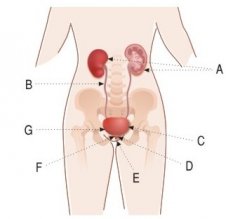 Urinewegstelsel
Ze filteren het bloed en produceren urine 
waarin afvalstoffen worden afgevoerd
Nieren
zijn twee dunne buisjes waardoor urine stroomt van de nieren naar de urineblaas.
stuwen de urine in de richting van de blaas door samen te trekken
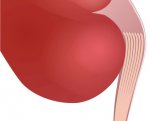 Urineleiders
een gespierd orgaan in de onderbuik en dient als reservoir voor urine. 
De spieren in de blaaswand rekken op wanneer de blaas volloopt en trekken samen wanneer de blaas is geleegd
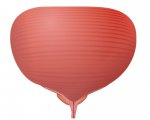 De urineblaas
is een buis met dunne wanden waardoor urine uit de blaas het lichaam kan verlaten. 
is bij vrouwen 3 tot 5 cm lang. 
is bij mannen 15 tot 20 cm lang
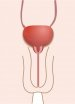 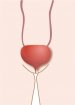 De urinebuis/urethra
regelen het plassen. 
de inwendige sluitspier is een ringvormige spier die rond de uitgang van de blaas ligt.
sluitspieren worden onbewust aangespannen en ontspannen.
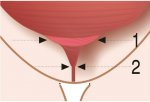 Twee sluitspieren
reageren op de spanning van de wand.
wanneer de blaas vol raakt, zorgen zij voor het mictiereflex, oftewel het plasgevoel
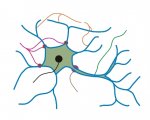 Zenuwuiteinden
Lichamelijke aandoeningen kunnen zich uiten door afwijkende urine.
Observatiepunten zijn:
  -frequenties
  -hoeveelheid
  -kleur
  -helderheid
  -geur
  -manier van urineren
Urine observeren
Urine kan afwijkend zijn bijv.: suiker bij diabetes en eiwit bij ontstekingen.

Met test strips kunnen afwijkingen aangetoond worden
Test strips  of urinestick
Voor het stellen voor een medische diagnose

Bacteriologisch onderzoek: midstream-urine 

Midstream-urine: eerst geslacht wassen, de eerste urine vang je niet op, het middengedeelte wel.
Laboratoriumonderzoek
De te bieden hulp is bij elke zorgvragers anders 

Privacy
Hulp bij urineren
Ondanks een volle blaas kunnen cliënten soms niet urineren. De oorzaak kan zowel psychisch als lichamelijk zijn.

Afhankelijk van de oorzaak kun je maatregelen nemen:
  -een zo natuurlijk mogelijke houding aannemen bij urineren.
  -waterkraan laten lopen.
  -privacy
  -neem/ gun de tijd.
  -spoel geslachtsorganen met warm water
Niet kunnen urineren
Controleren of er urine in de blaas achterblijft bij een zorgvrager die niet of onvoldoende kan uitplassen. 

Behulp van geluidsgolven
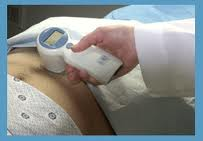 Bladderscan
Urine-incontinentie: onwilligkeurig verlies van urine ( bijv. na bevalling verzwakking van blaas).
Een op de 20 mensen lijdt hieraan.
Komt ook op jonge leeftijd voor.
Schaamte en  jezelf vies voelen
Urine-incontinentie
Stress-of inspanningsincontinentie: gevolg van verslapping bekkenbodemspieren.
Urge-of aandrangincontinentie: meteen moeten plassen als er aandrang is.

Overloopincontinentie: regelmatig druppeltjes urine verliezen (oorzaak overvolle blaas, waarbij geen aandrang wordt gevoeld).

Druppelincontinentie: langdurig nadruppelen na urinelozing (vergrote prostaat meestal de oorzaak).
Vormen incontinentie
Reflexincontinentie: stoornis aan zenuwstelsel (bij verlammingen geen controle over de blaasspieren).
Incontinentie door psychische oorzaken. 
Hormonale incontinentie: menopauze.
Incontinentie bij ouderen: blaascapaciteit wordt steeds minder met de loop van jaren
Vormen incontinentie
Condoomkatheter: voorkant een opening, hier zit de slang naar urinezakje bevestigd.

Blaaskatheter: flexibele buis door 
de urinebuis in de blaas om de urine af te voeren.
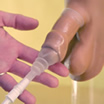 Urine opvangsysteem
Voor een langere periode
Hygiënisch werken bij het vervangen van urinezakjes i.v.m. hoge kans op urineweginfectie.

Regelmatig controleren of de urine goed loopt
Verblijfskatheter
Wordt door de buikwand direct in de blaas  ingebracht.
Als de katheter via de urineleider heel moeilijk of niet gaat, wordt een supra pubis katheter ingebracht (bijv. door een vergrote prostaat). Maar ook als de zorgvrager steeds een urineweginfectie heeft.
Supra pubis katheter
Verwerkingsopdrachten maken en in je verslag toevoegen
Verwerkingsopdrachten
Hoe hebben jullie de  les ervaren? 
Wat hebben jullie geleerd?
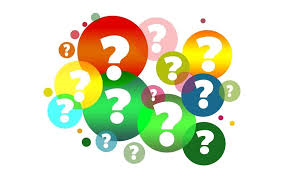 Evaluatie